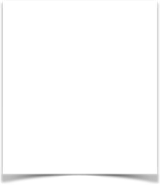 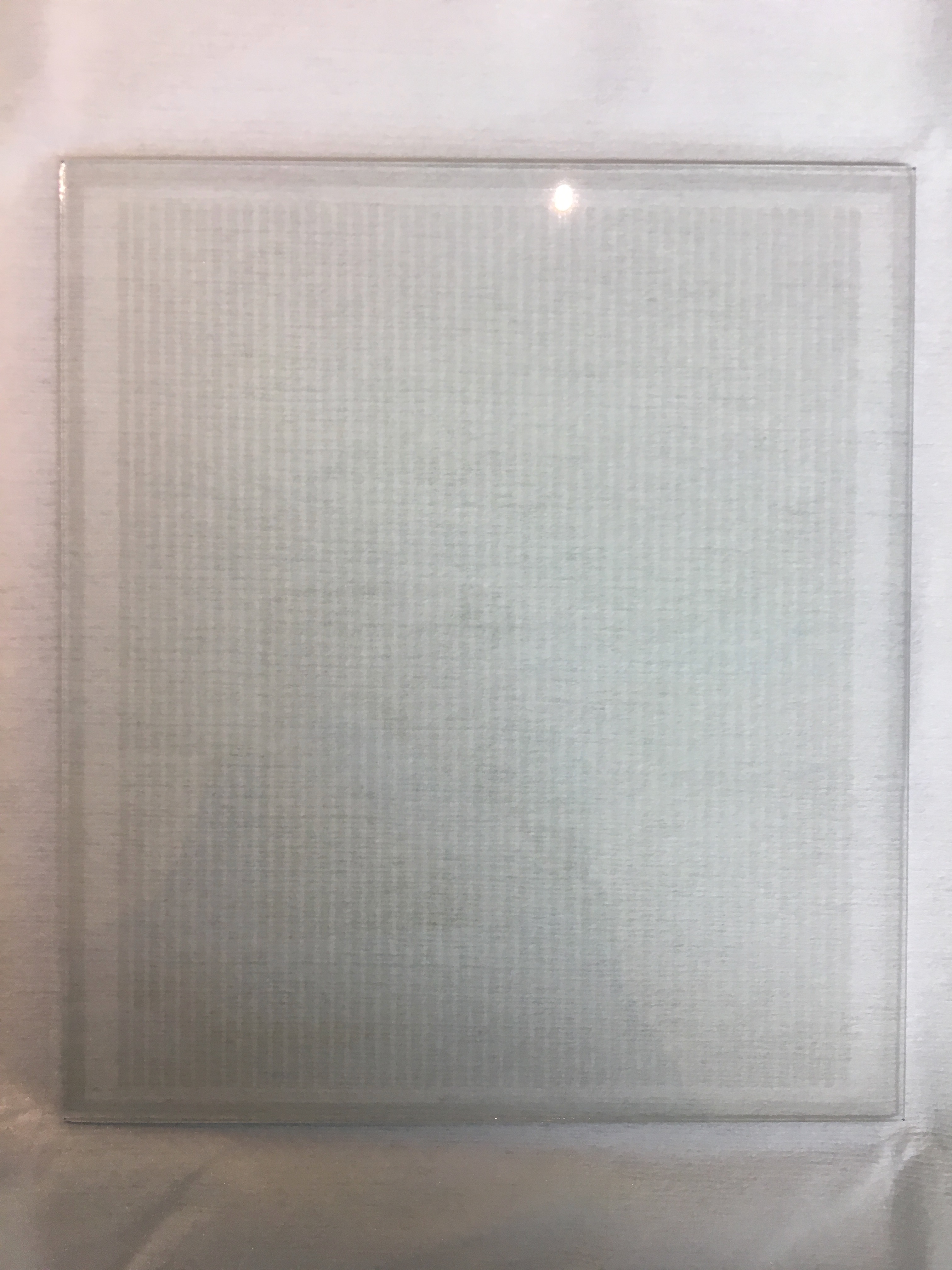 Combined Optical and Electronic Readout for Event Reconstruction in a GEM-based TPC

Authors: F. M. Brunbauer, F. García, M. Lupberger, E. Oliveri, D. Pfeiffer, L. Ropelewski, P. Thuiner, and M. van Stenis1
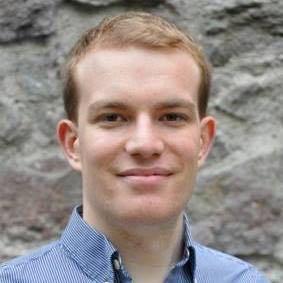 Presented by 
F. M. Brunbauer
10x10 cm2 active area
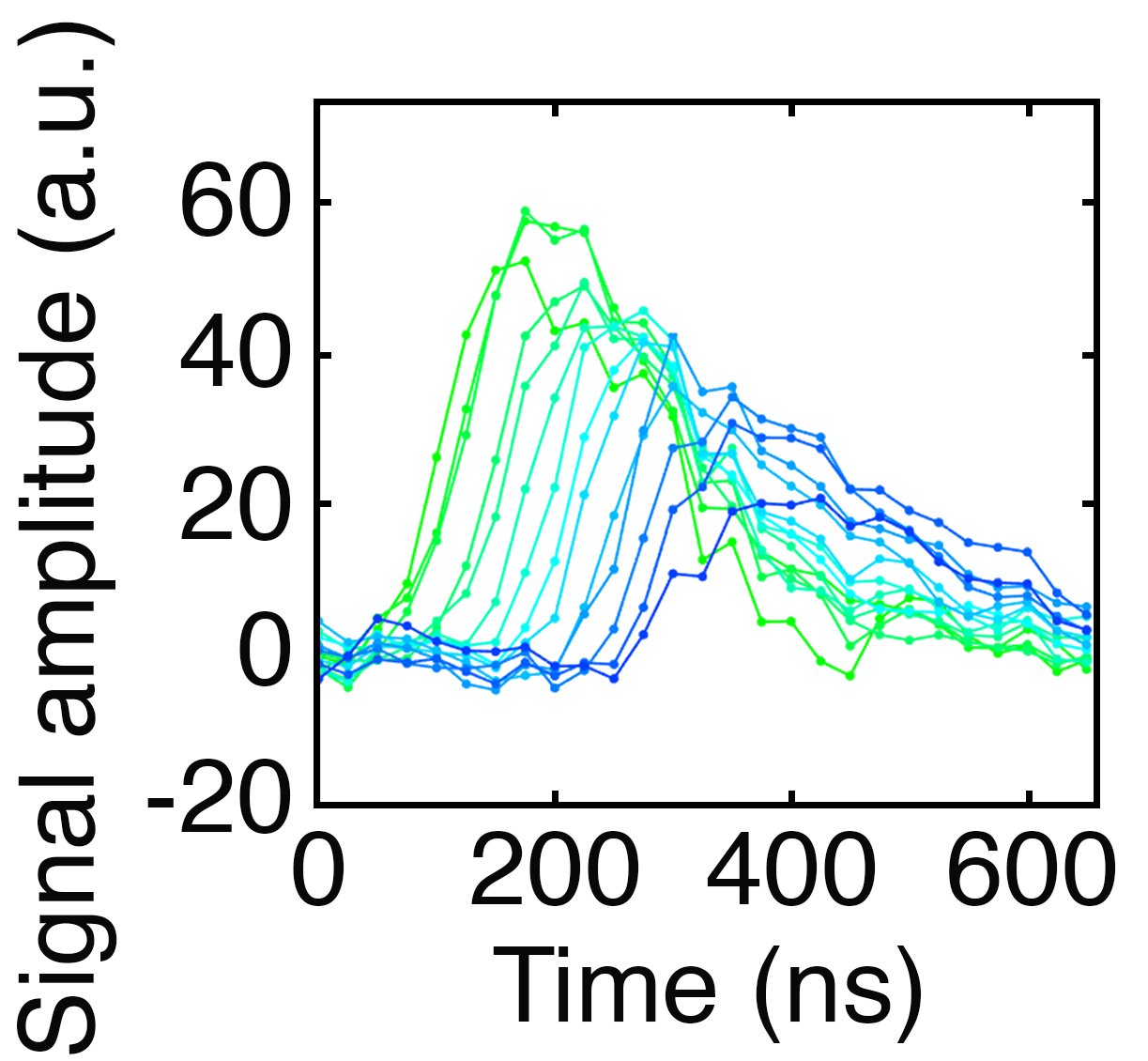 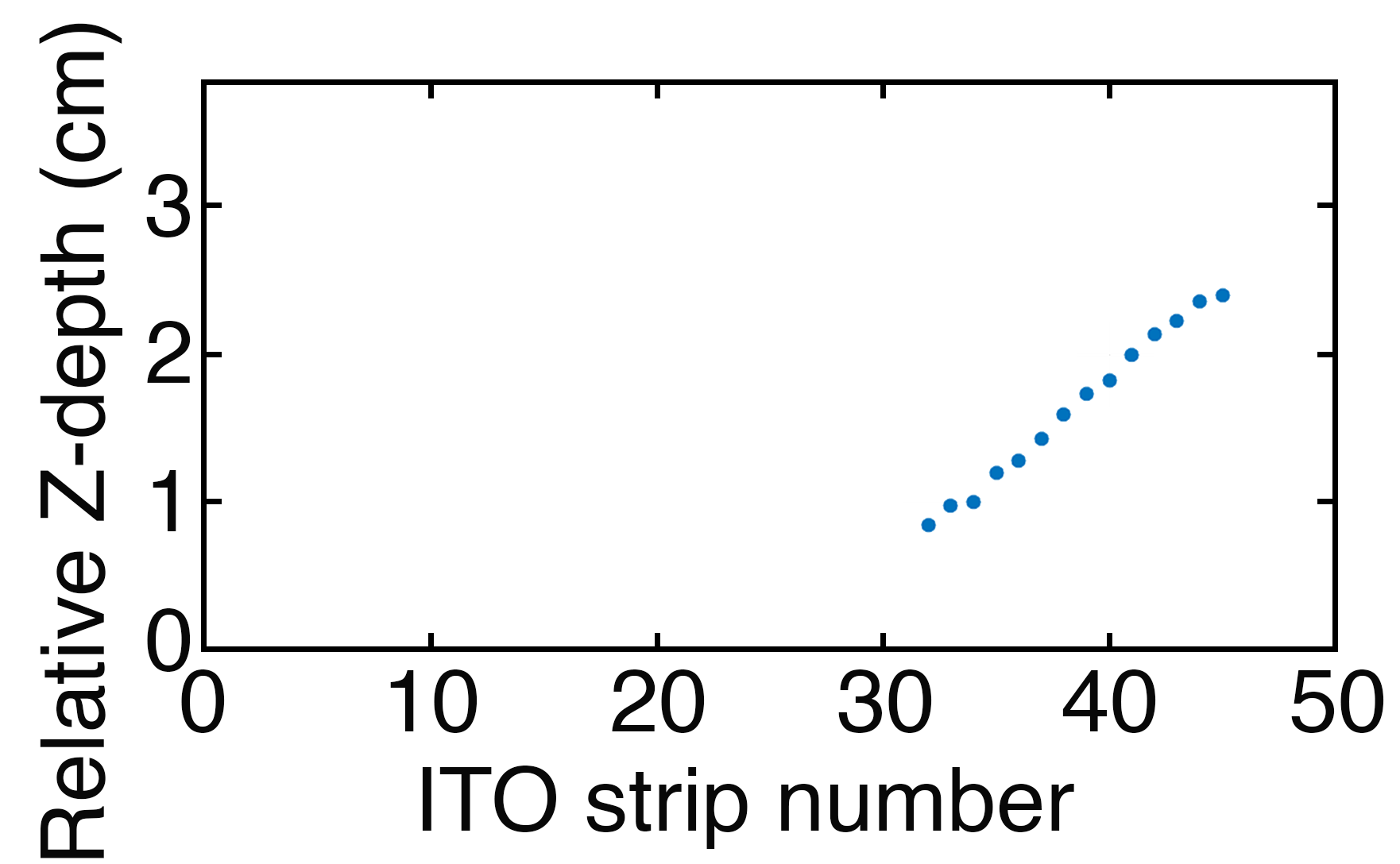 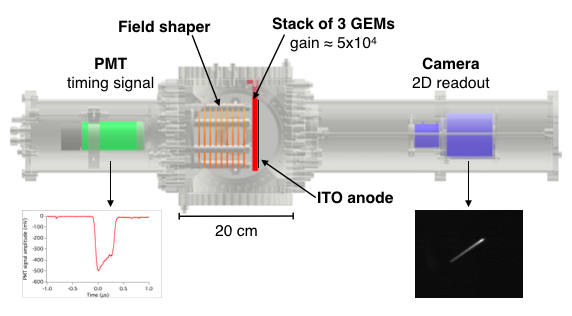 Depth information from electron arrival times
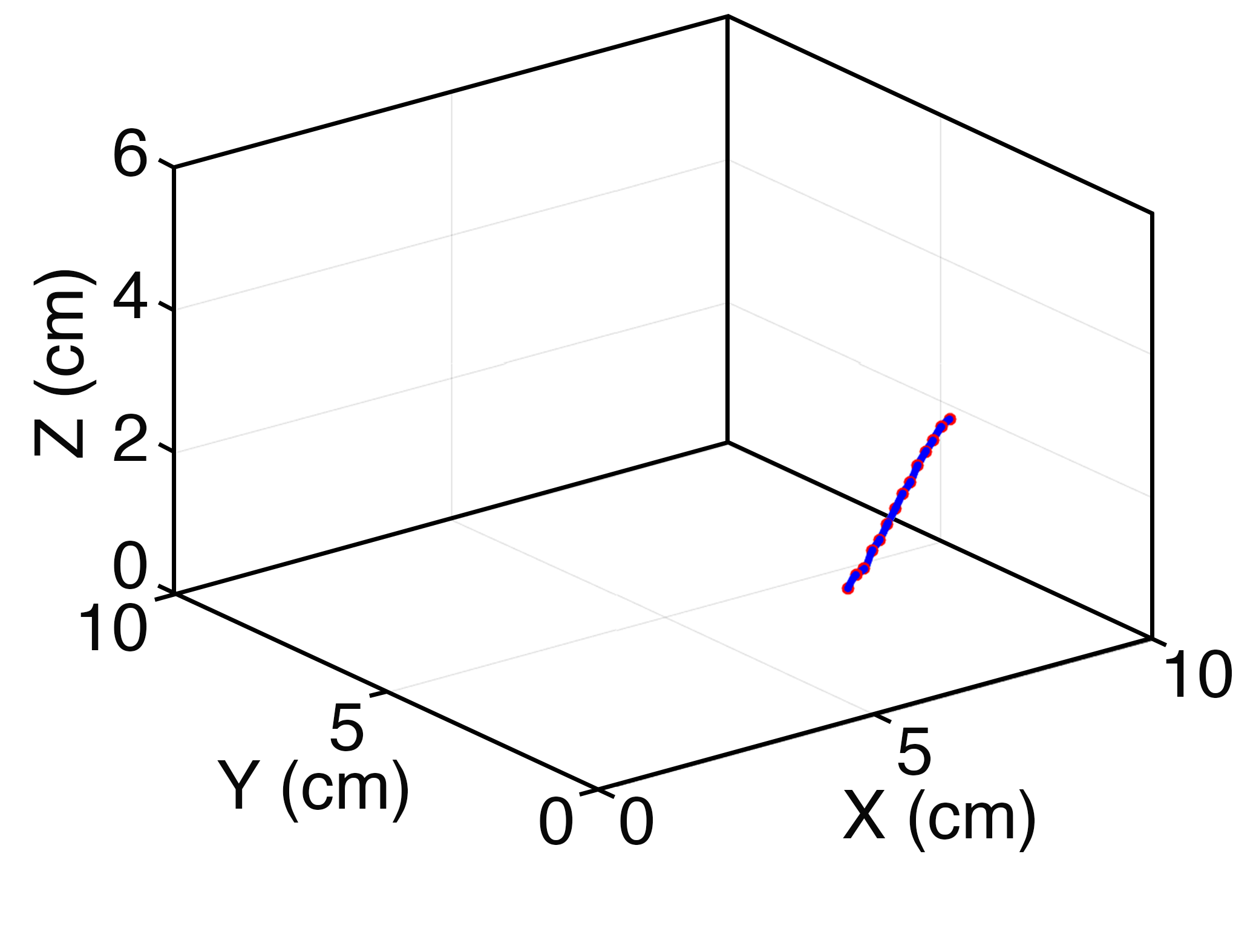 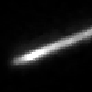 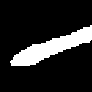 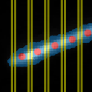 Optically read out 2D projection
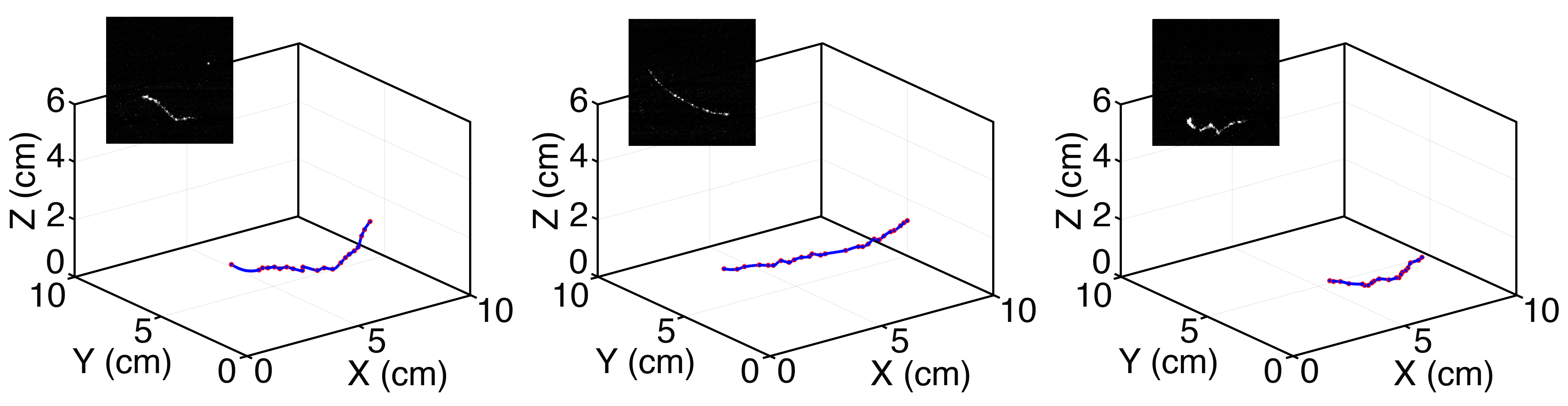 Optically transparent ITO strip anode permits simultaneous readout of electronic signals and secondary scintillation light.
ITO can be structured with photolithography and etching in HCl.
Combined optical and electronic readout extends 3D reconstruction capabilities to complex track geometries.